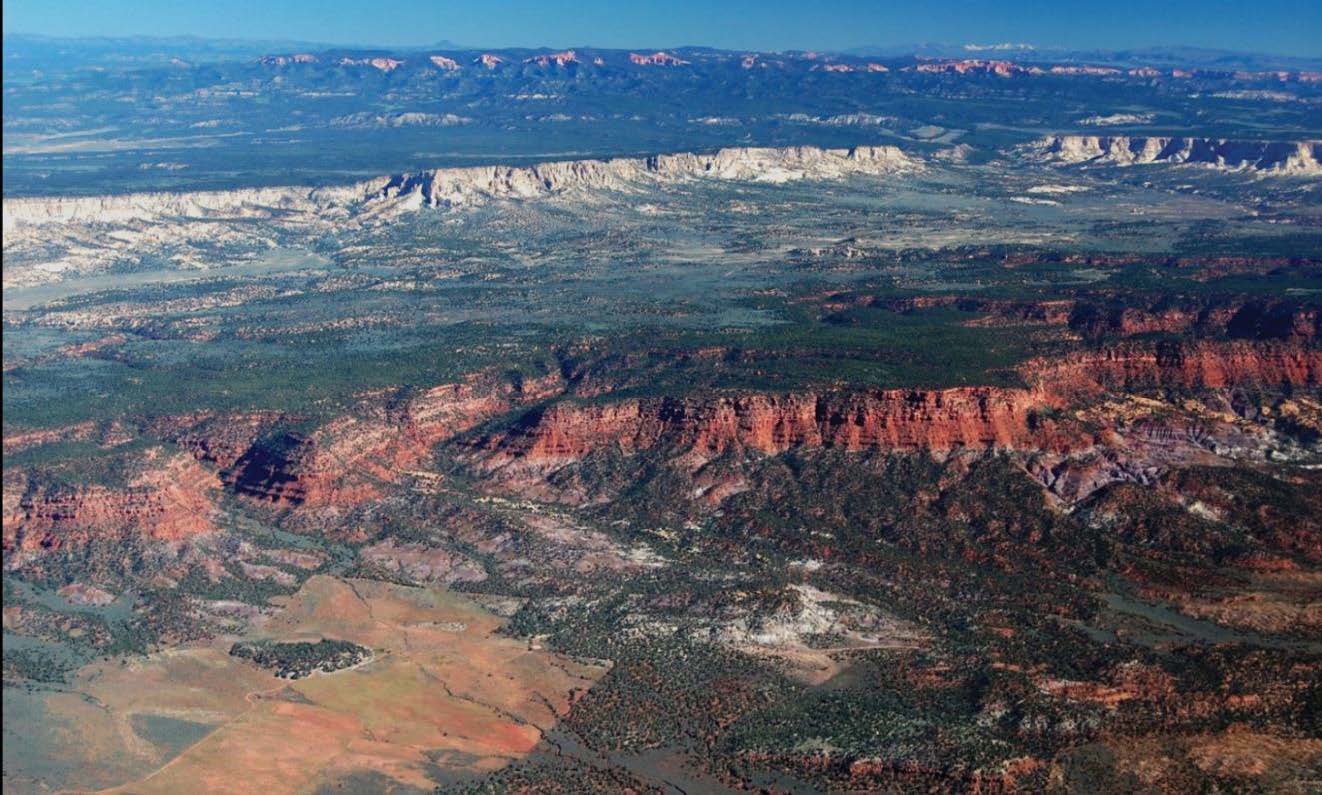 Characterization of Fluvial terrace deposits in the grand staircase region of southern Utah
Presented by: Alexander Short
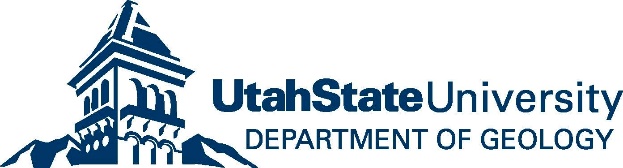 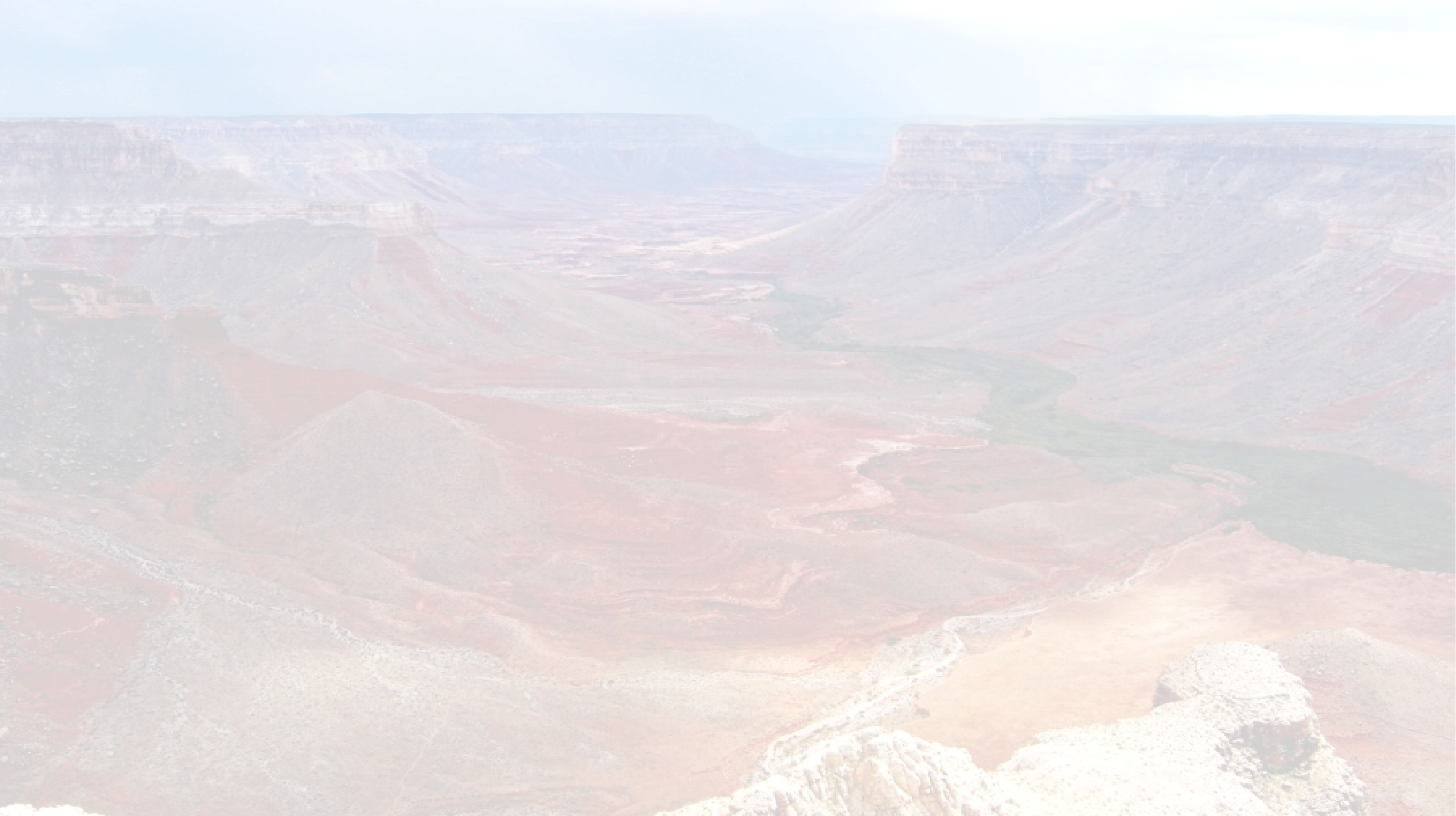 outline
Project Overview

The GIS Component

Work to be done
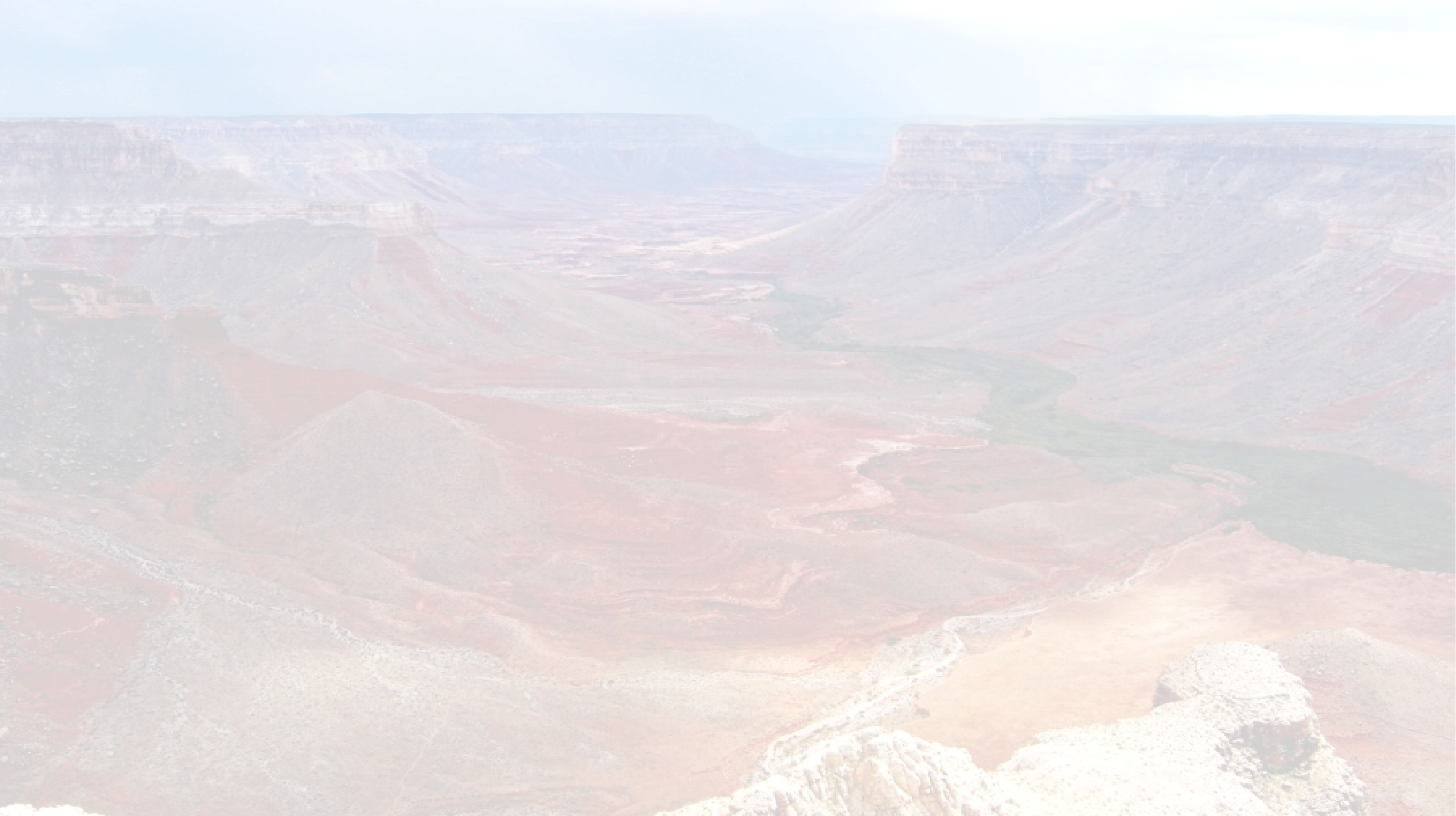 Project overview
Goal: To understand and develop the erosional history in the Grand Staircase during the Pleistocene.
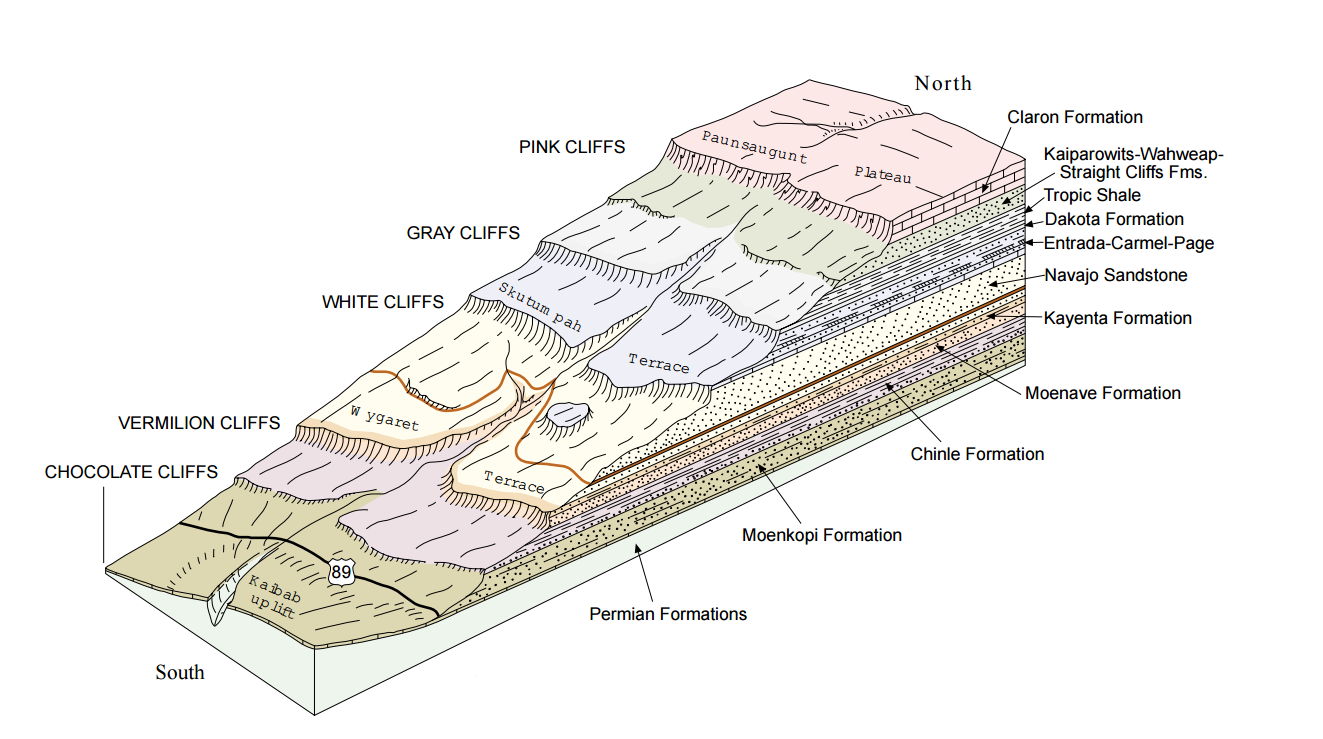 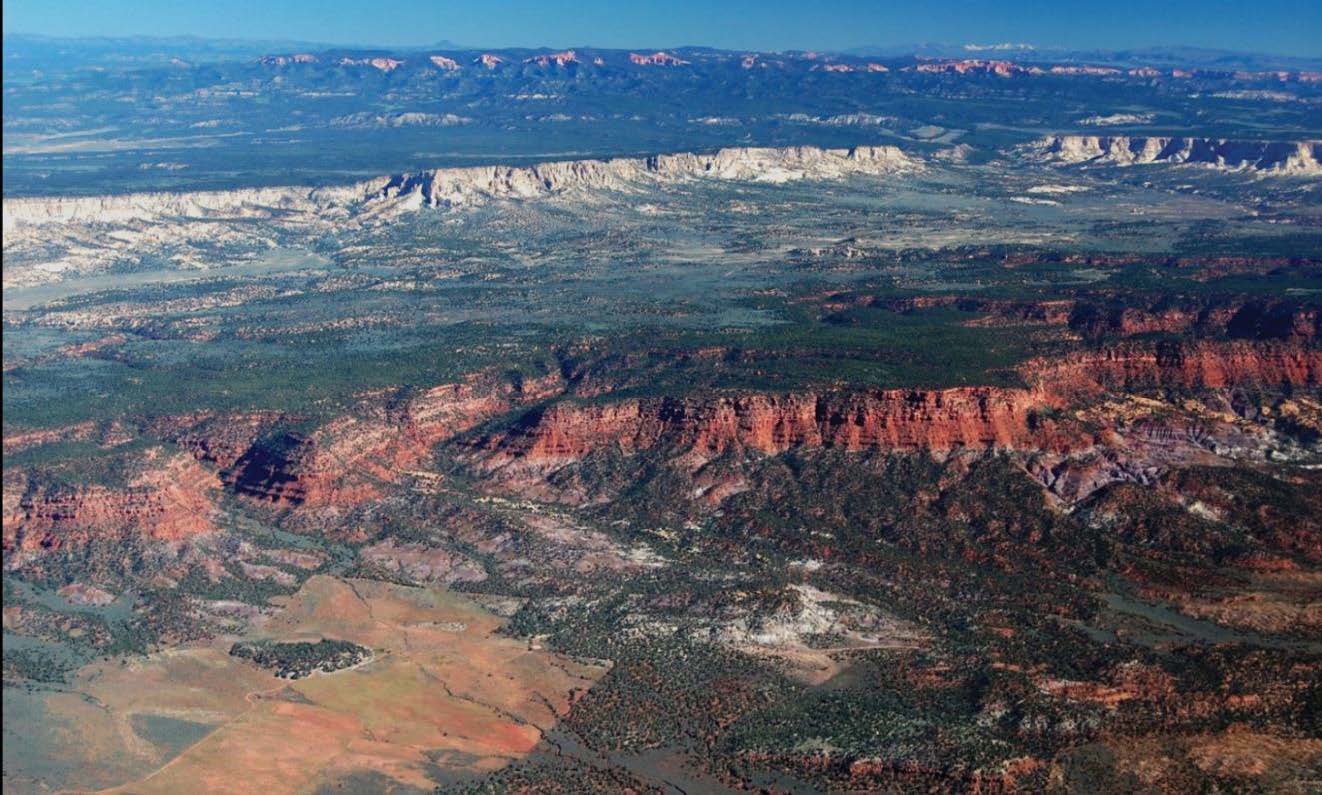 Doelling et al. 2000
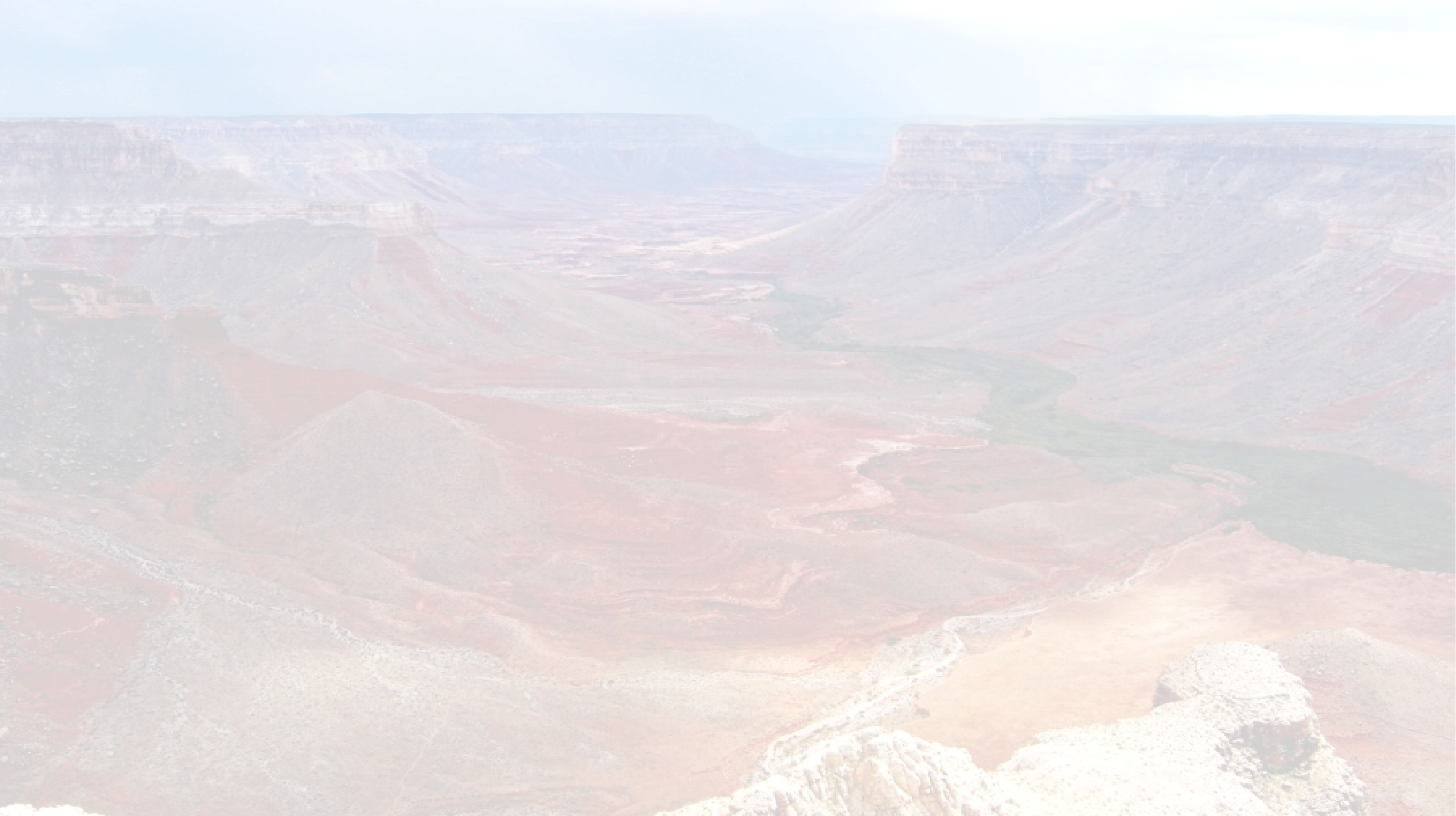 Terrace Characterization methods
Field Characterization

Spatial Analysis

Depositional Ages
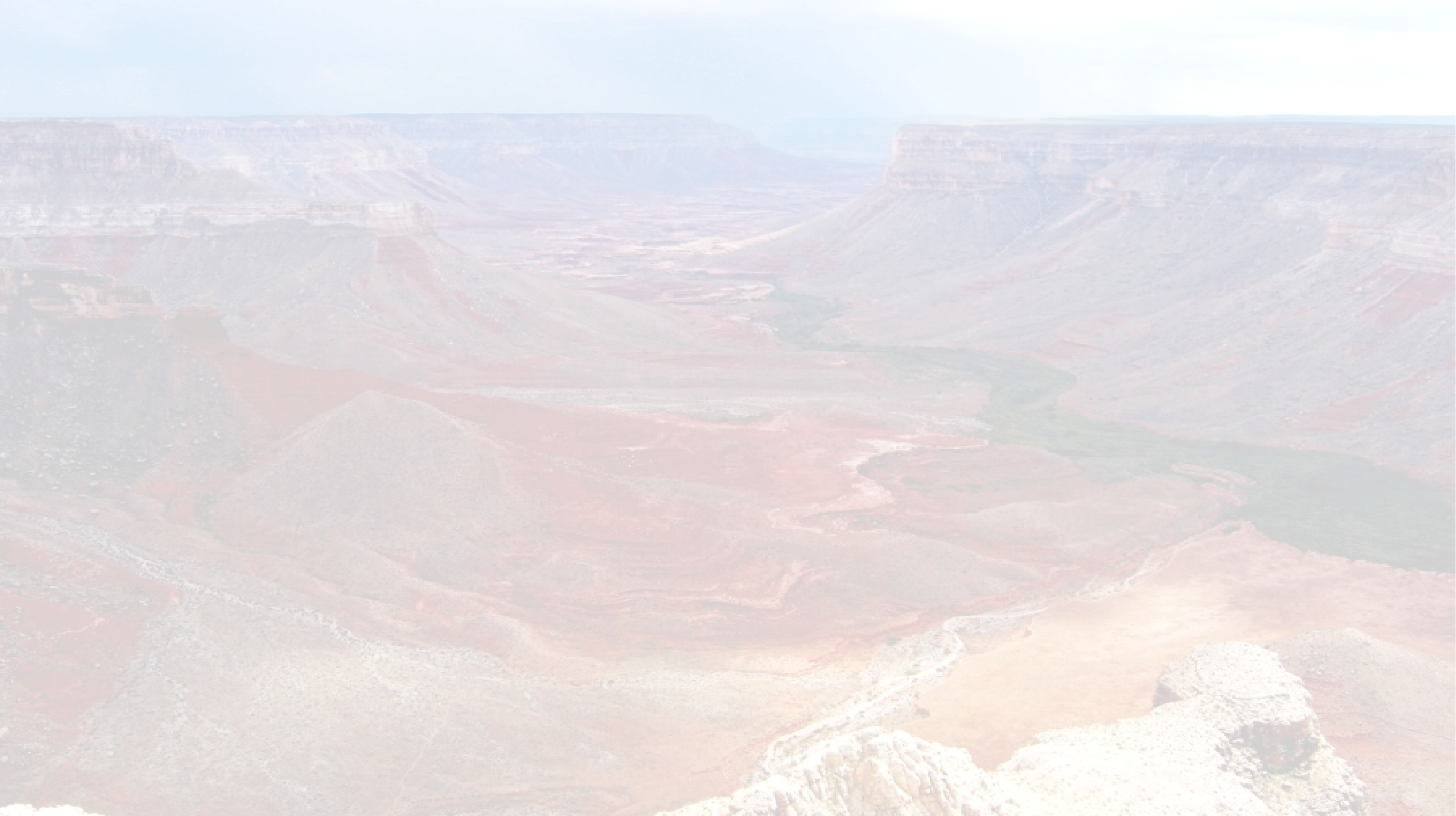 Project overview
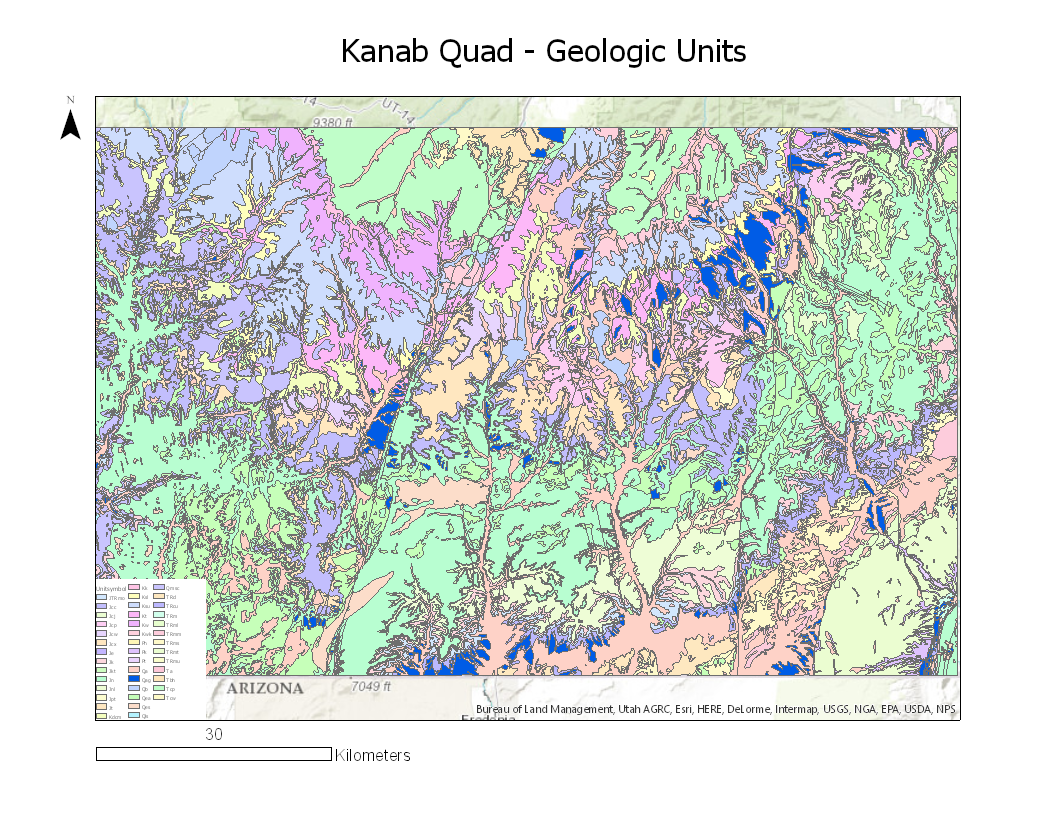 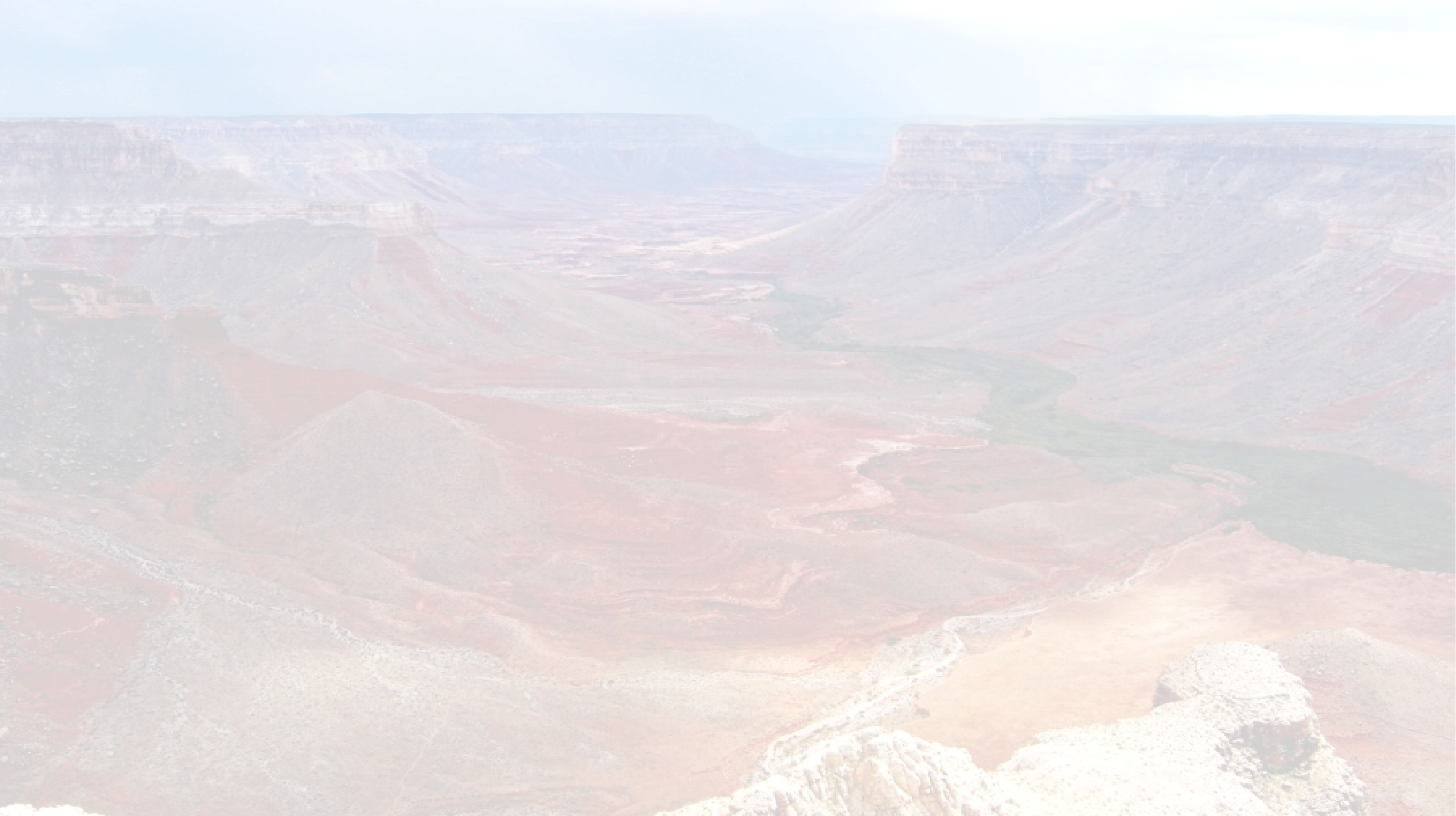 Spatial Analysis of terrace deposits
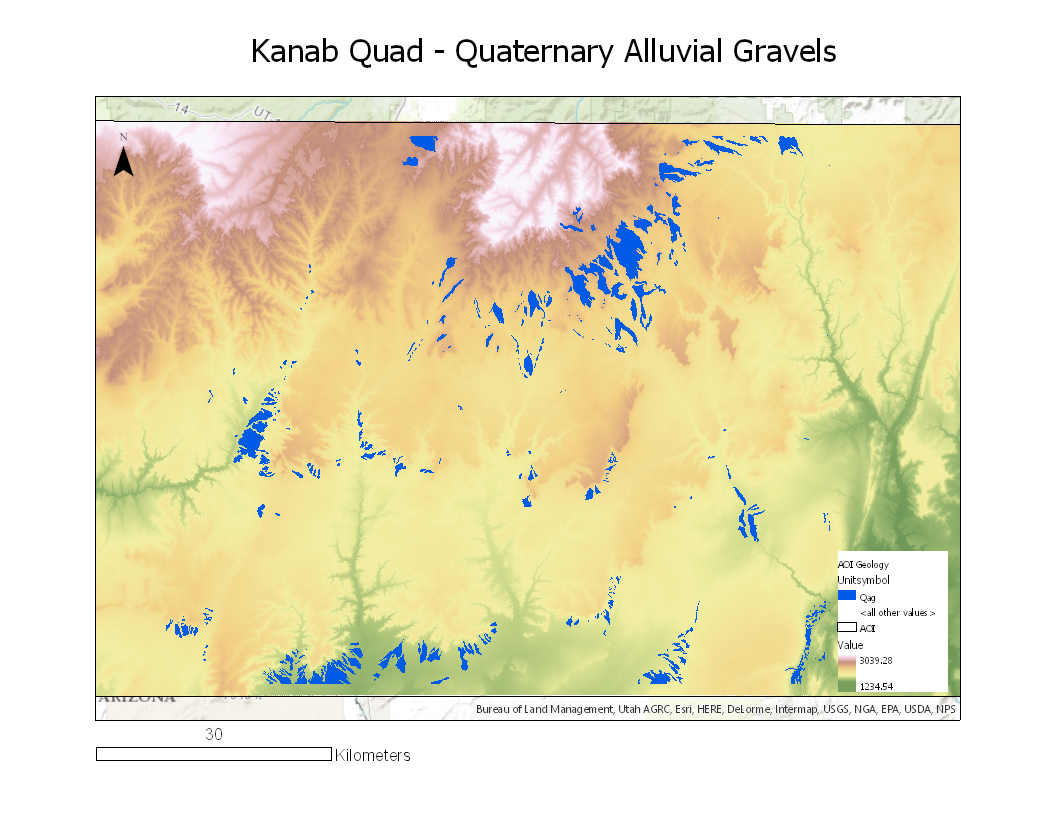 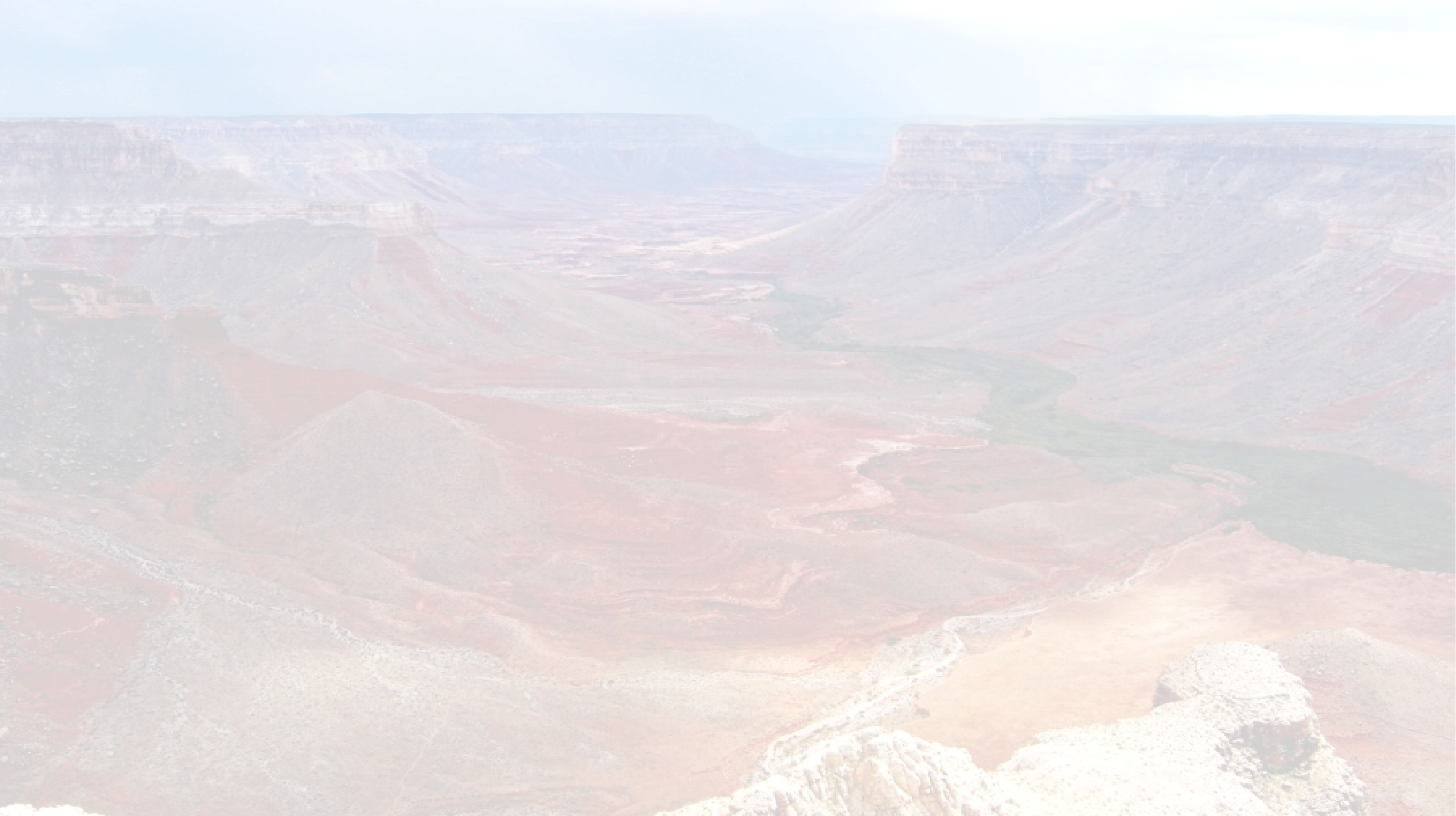 Spatial Analysis of terrace deposits
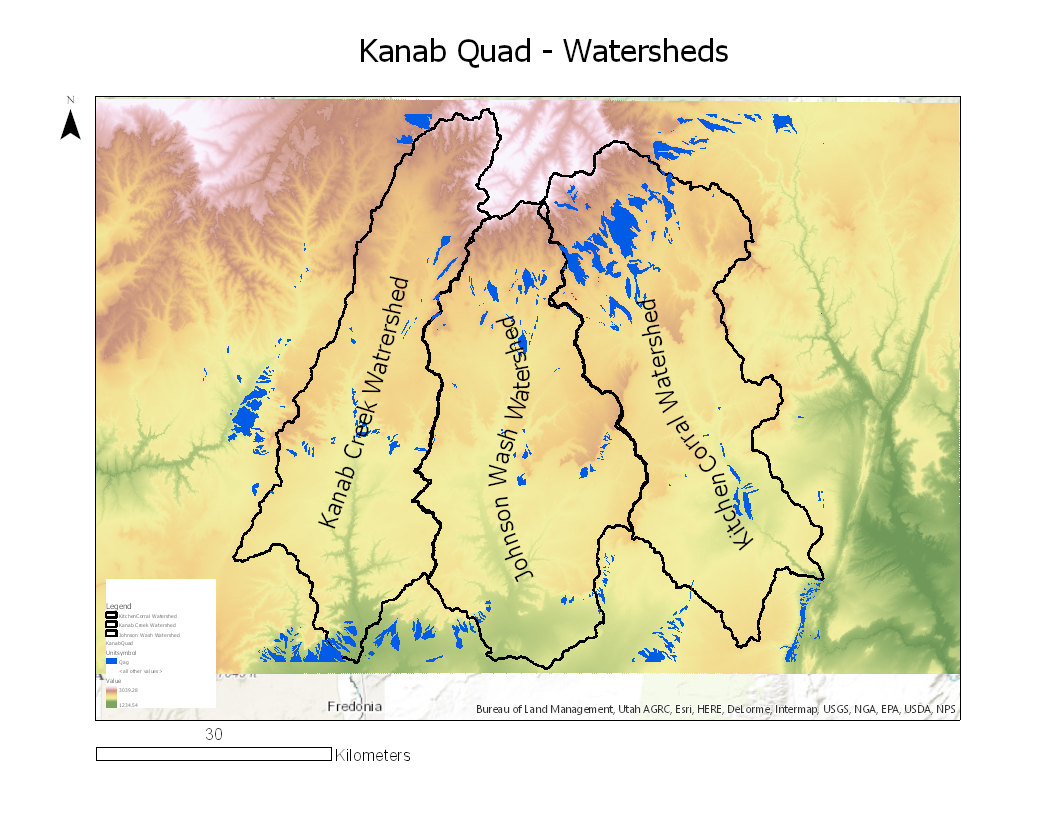 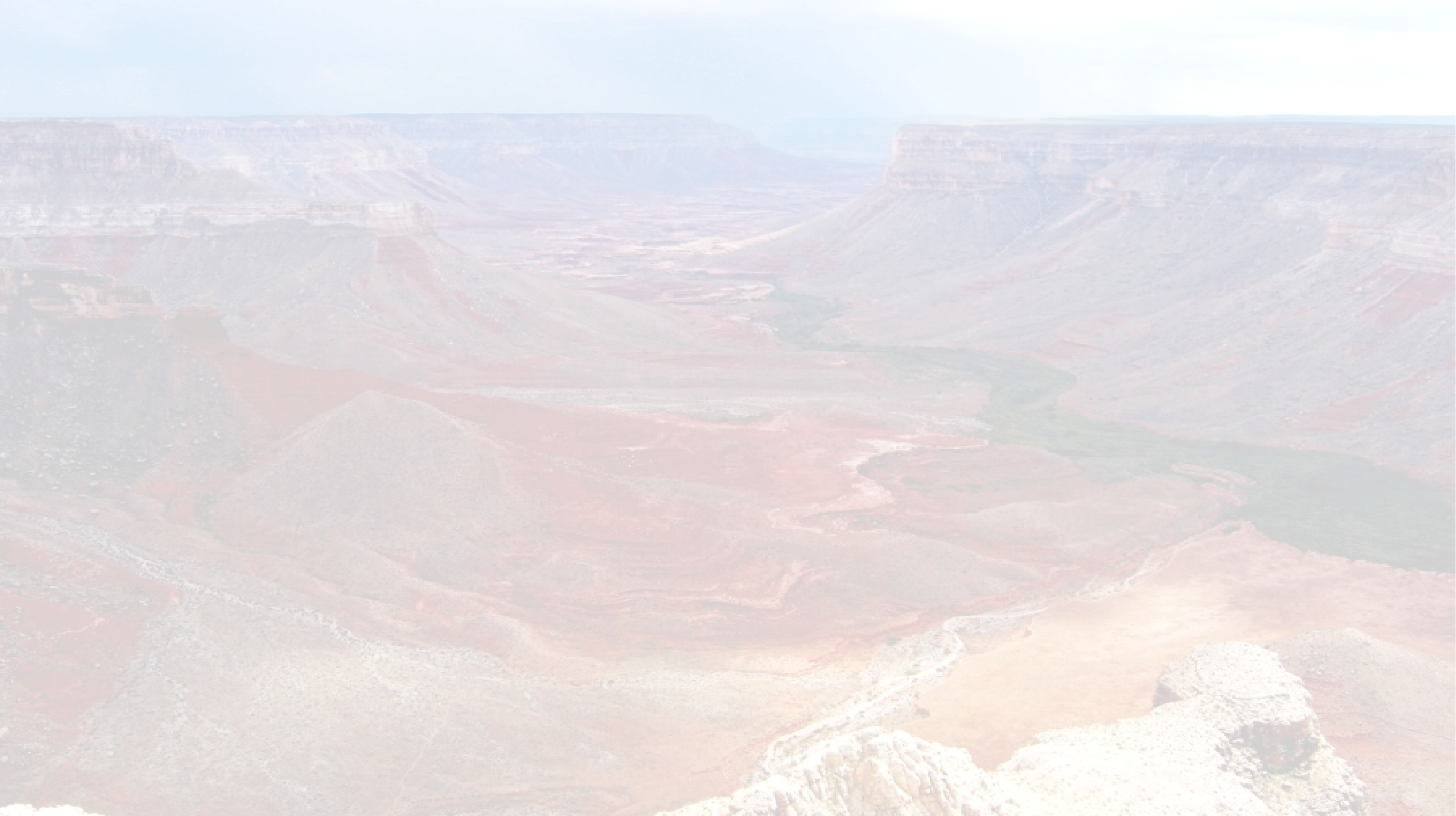 Spatial Analysis of terrace deposits
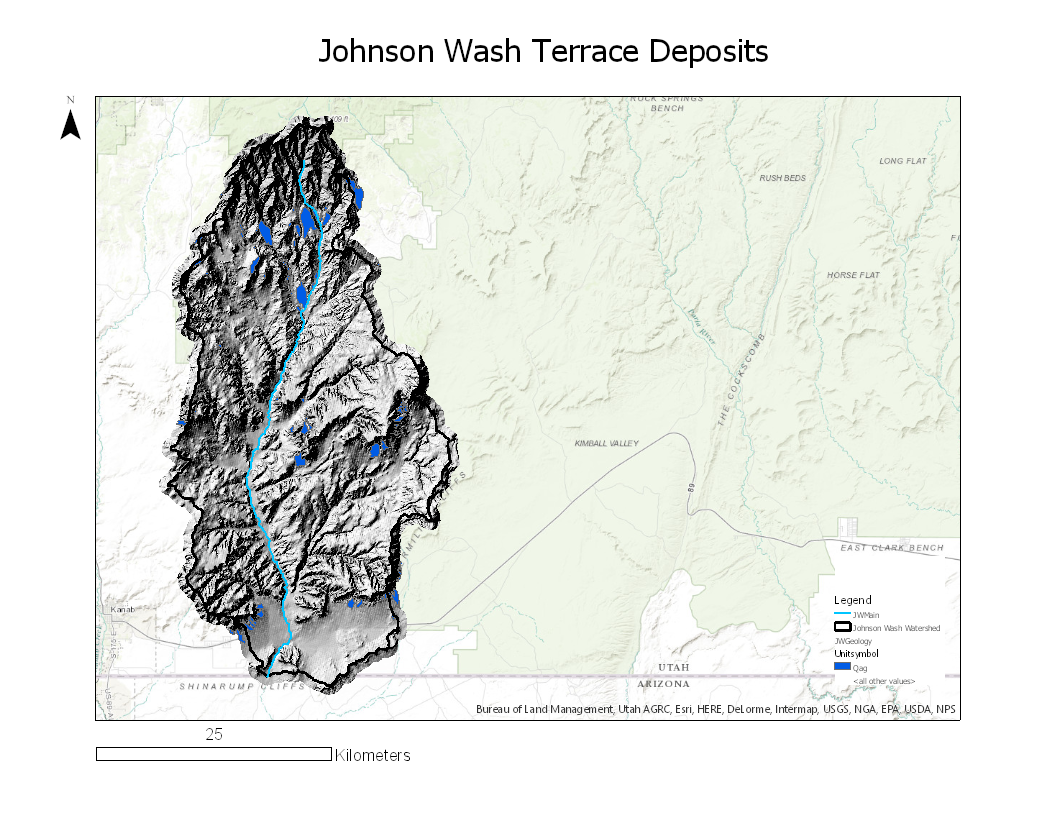 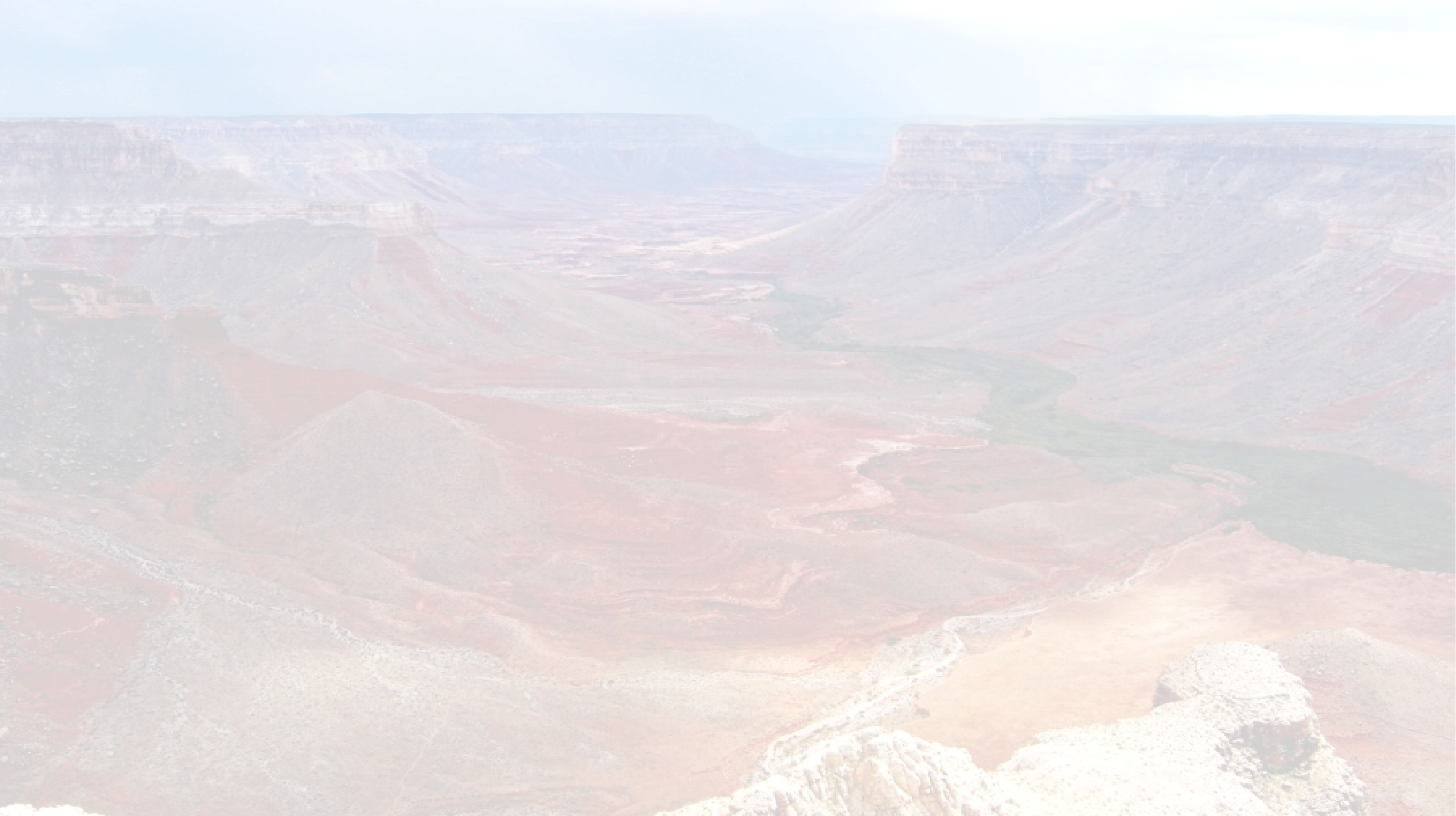 Spatial Analysis of terrace deposits
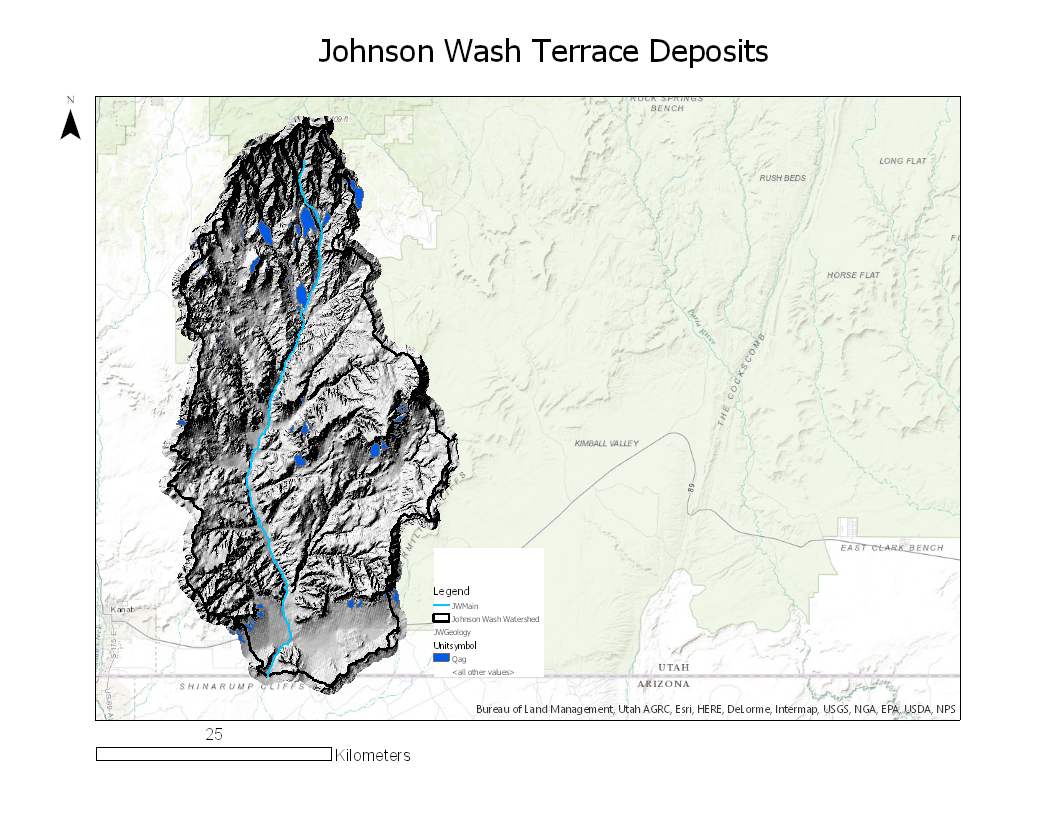 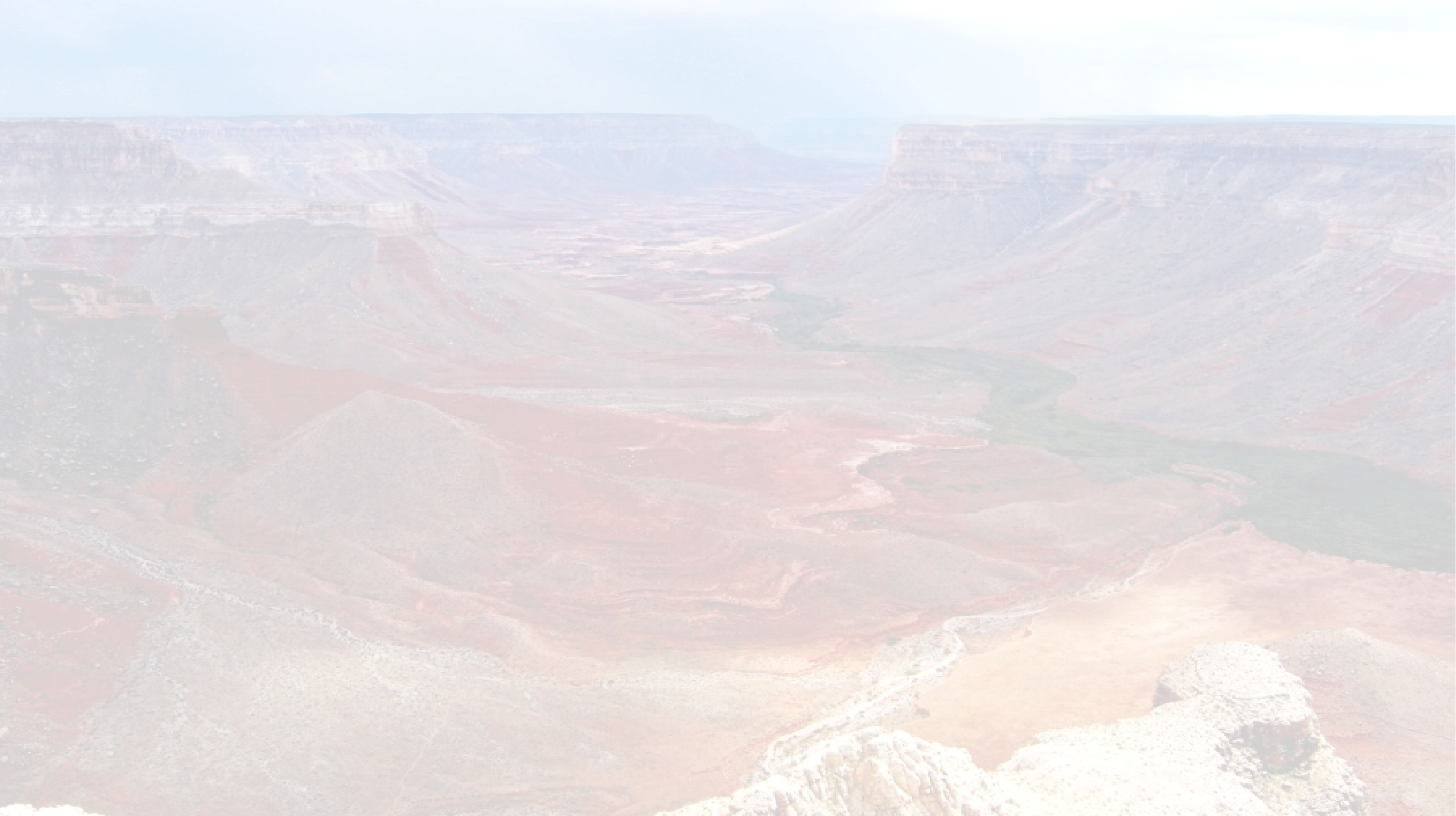 Spatial Analysis of terrace deposits
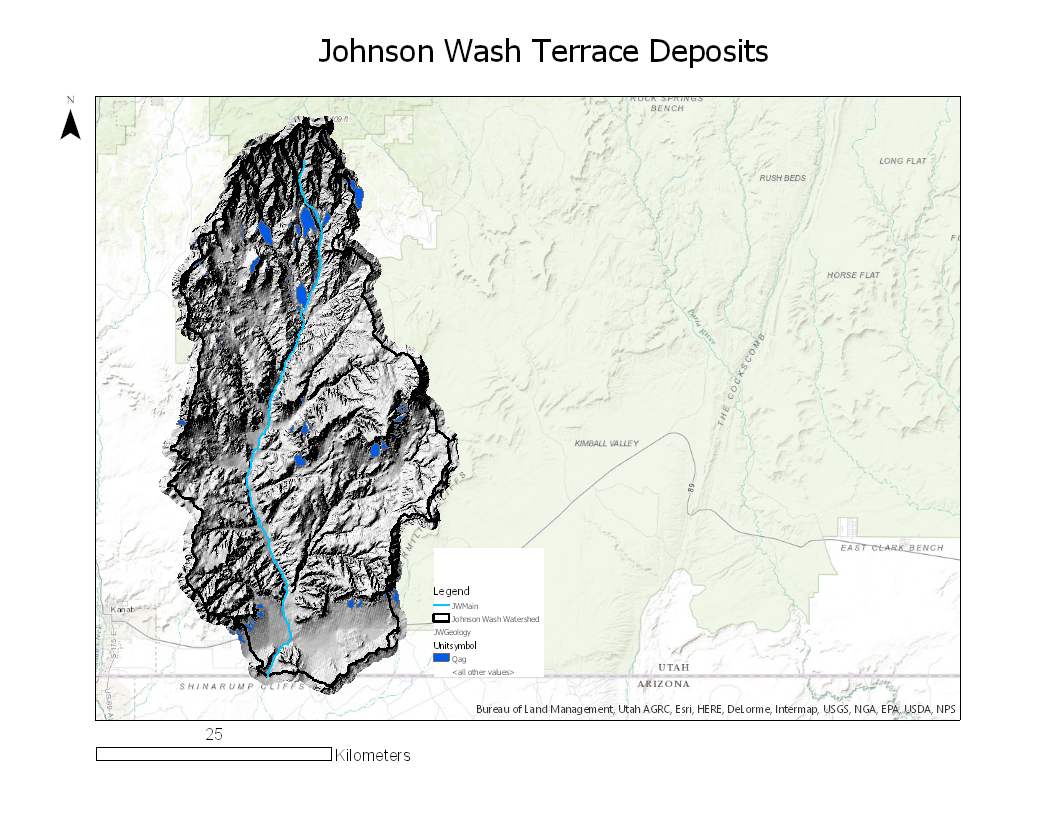 JW Slope = 0.0292
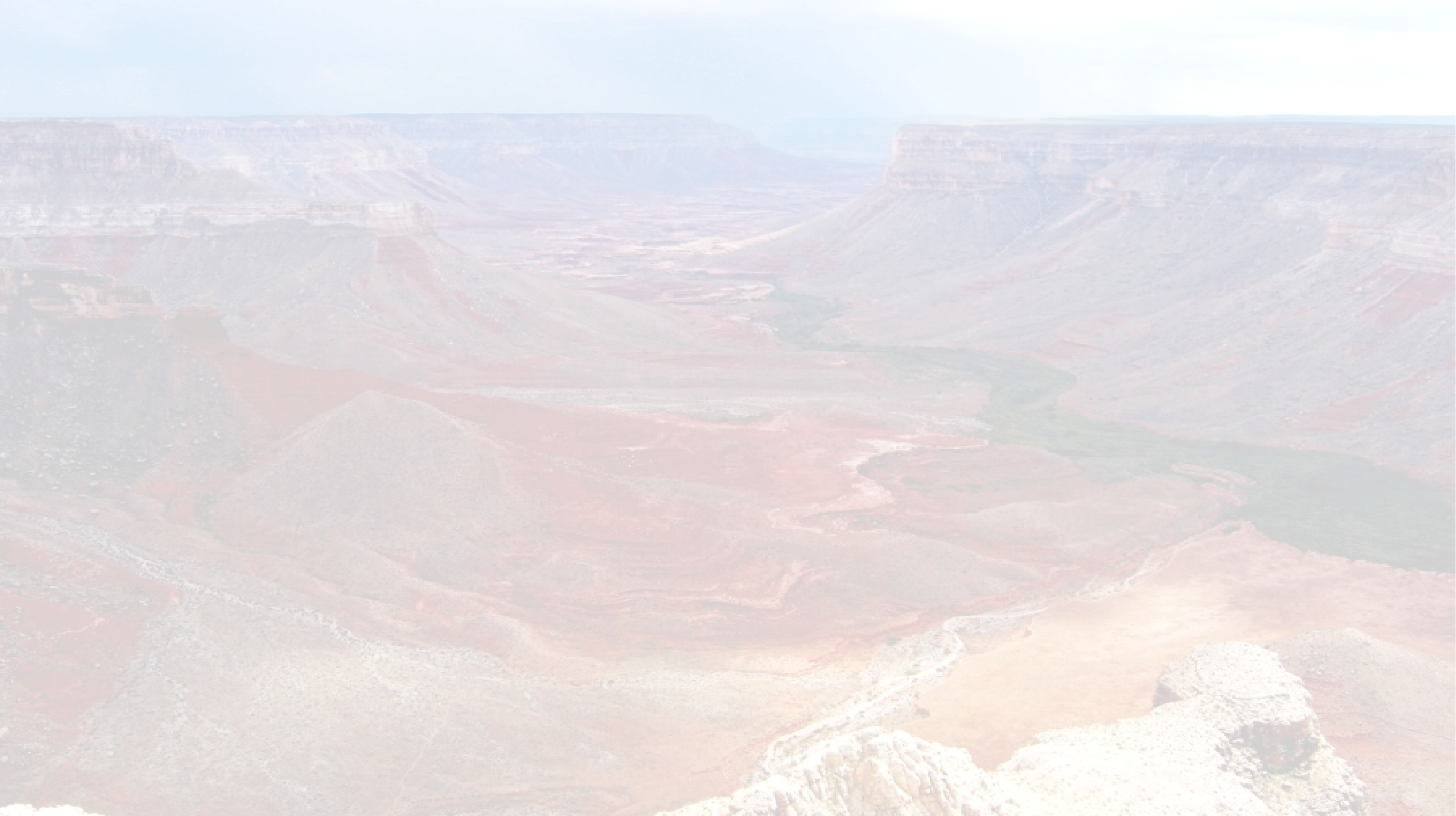 Spatial Analysis of terrace deposits
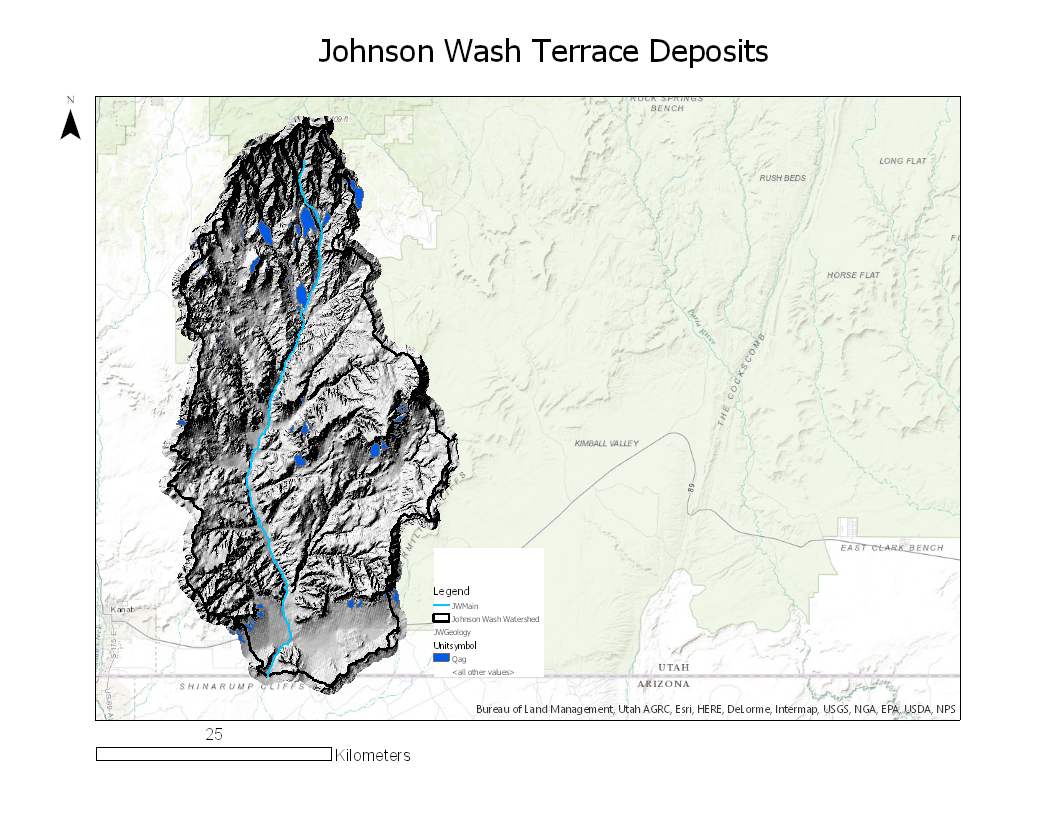 JW Slope = 0.0292
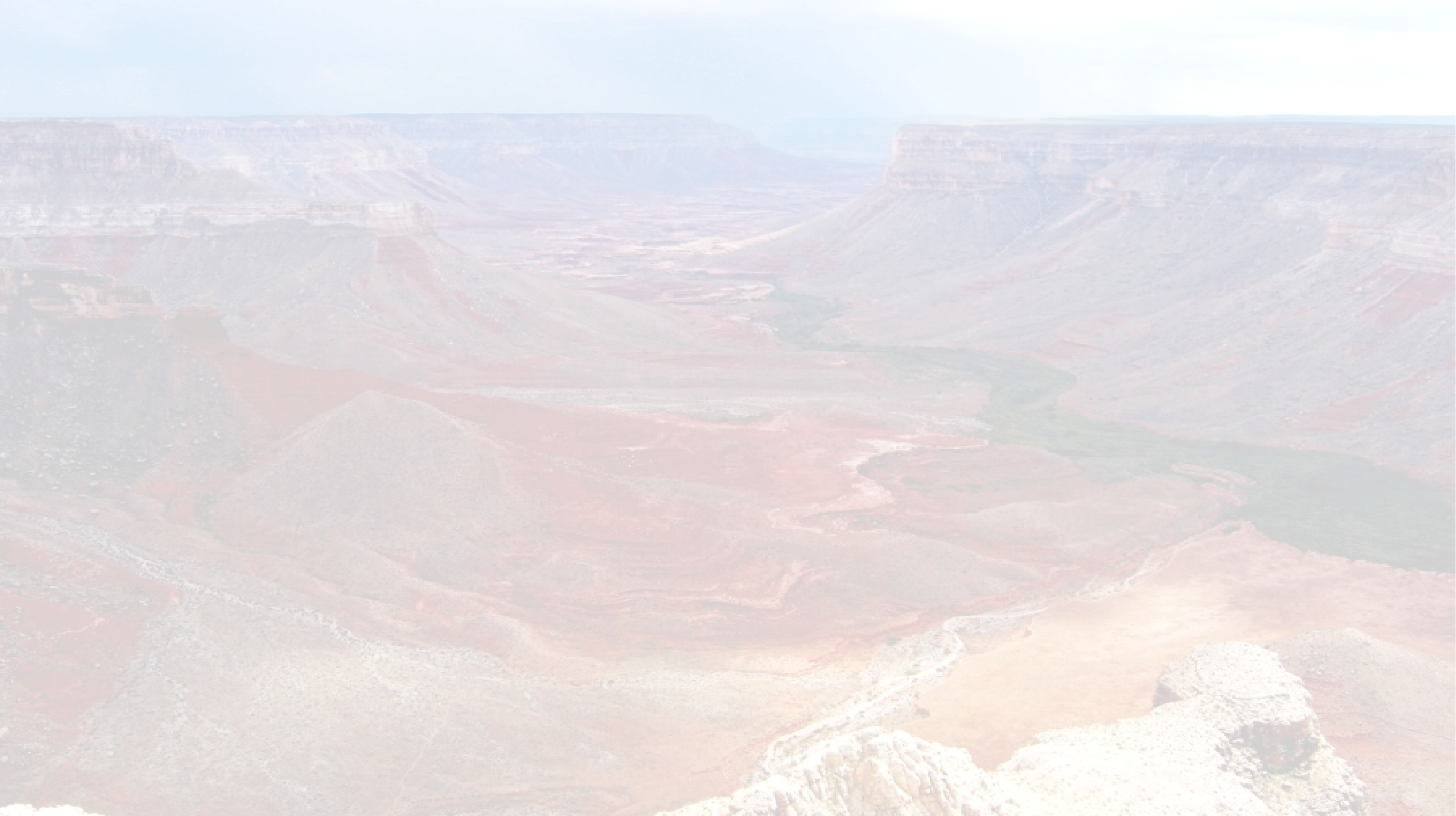 OSL Data
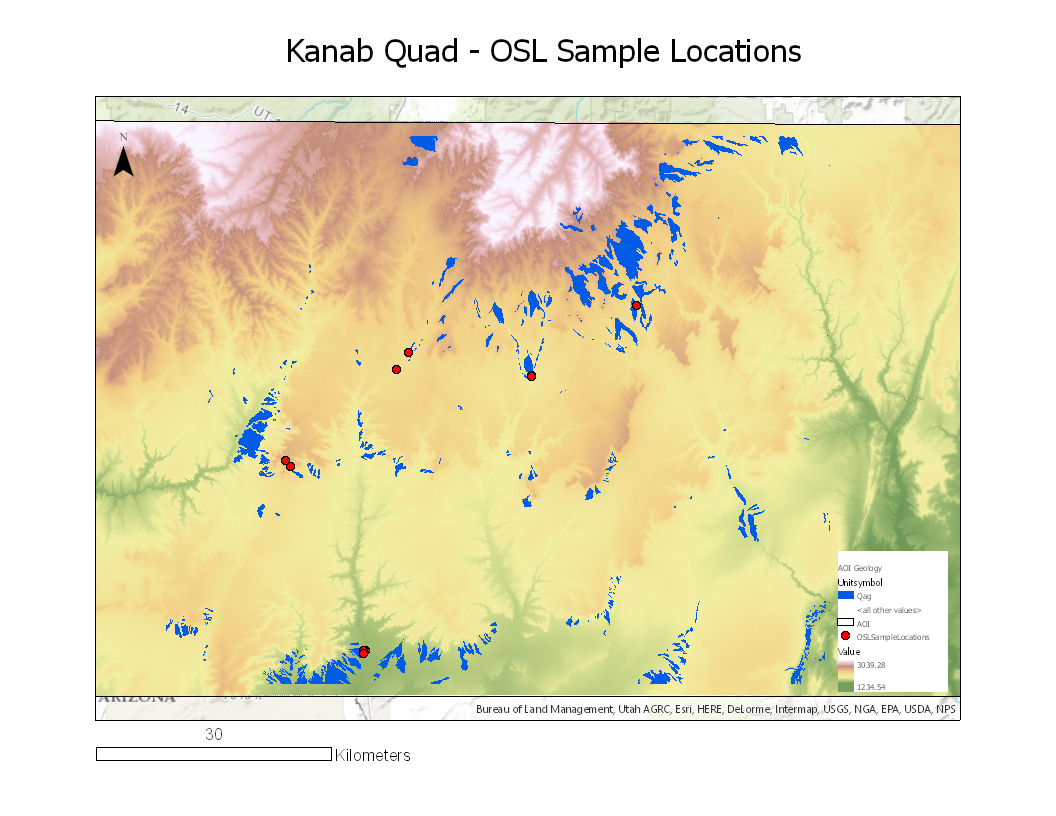 Using Optically Stimulated Luminescence (OSL) these terraces can be dated.
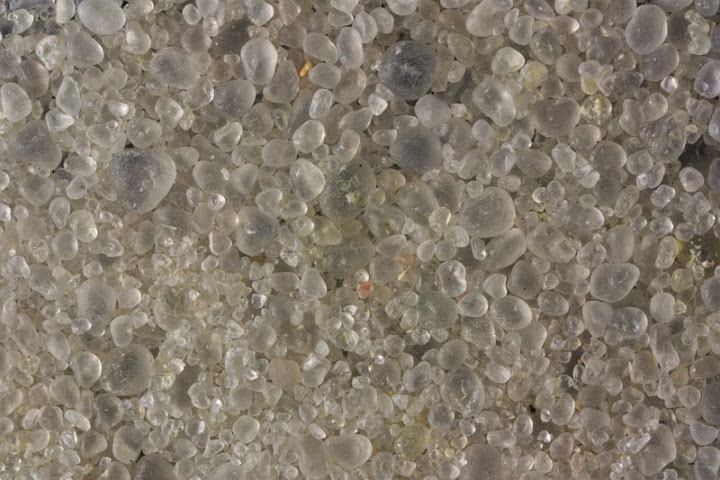 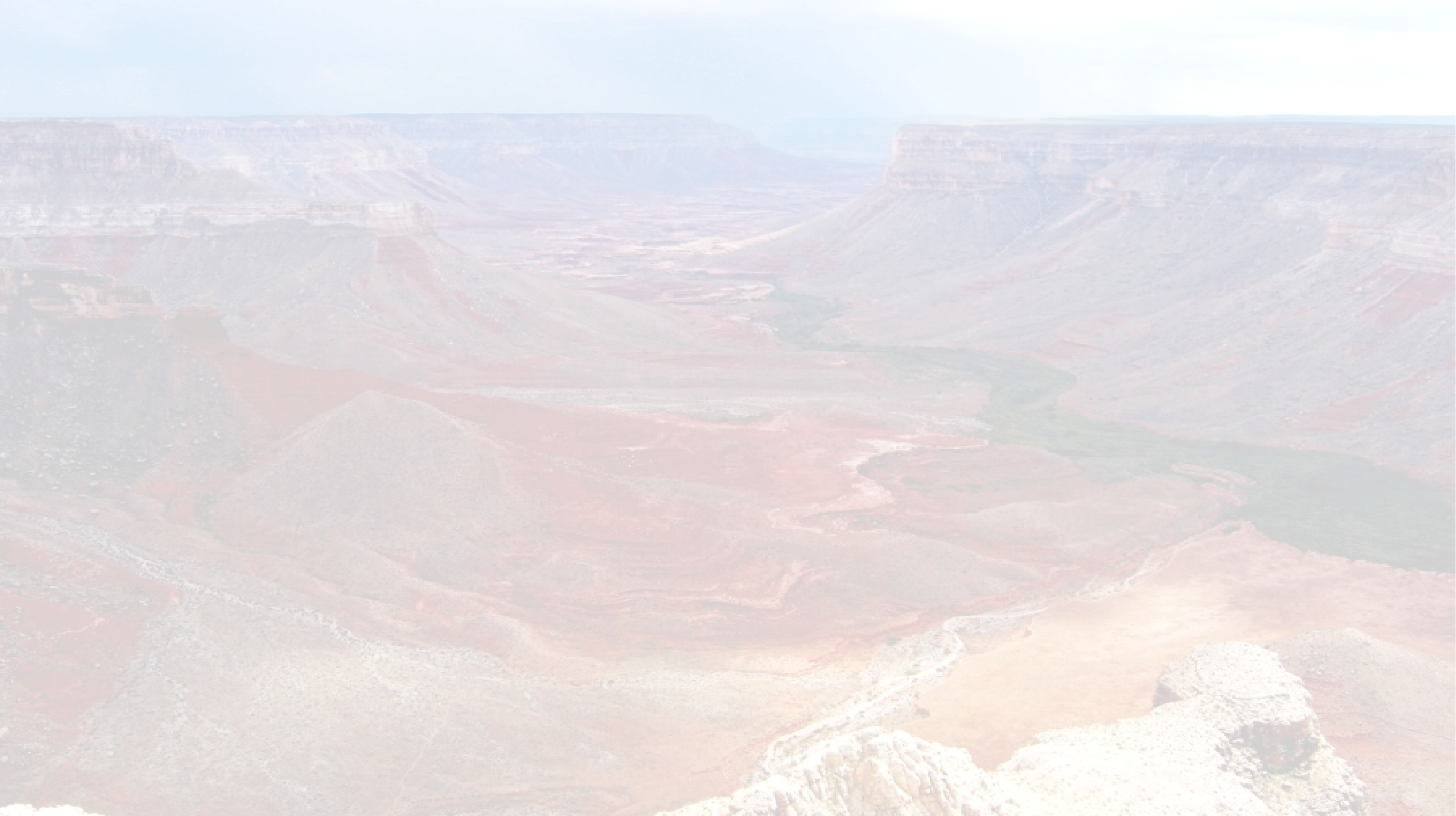 OSL Data - Spatial Relationships
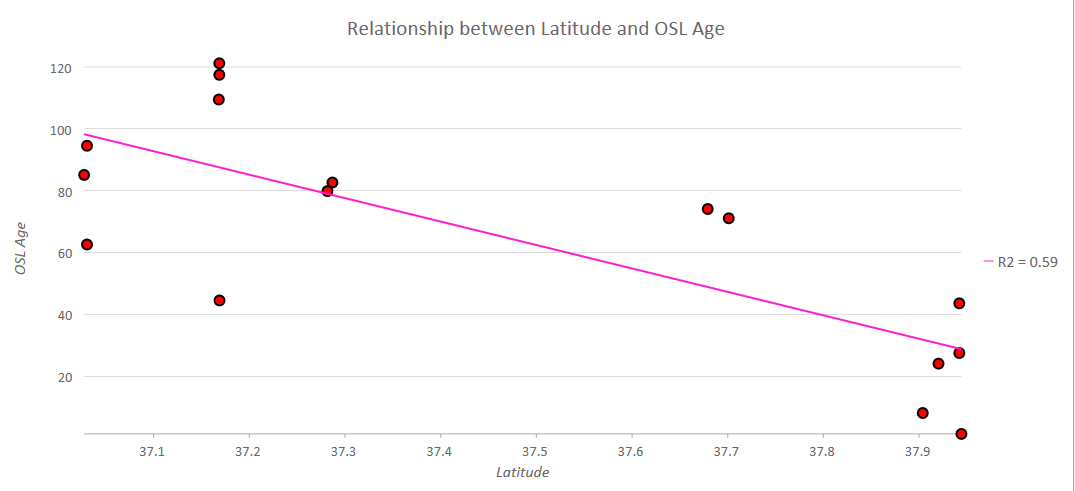 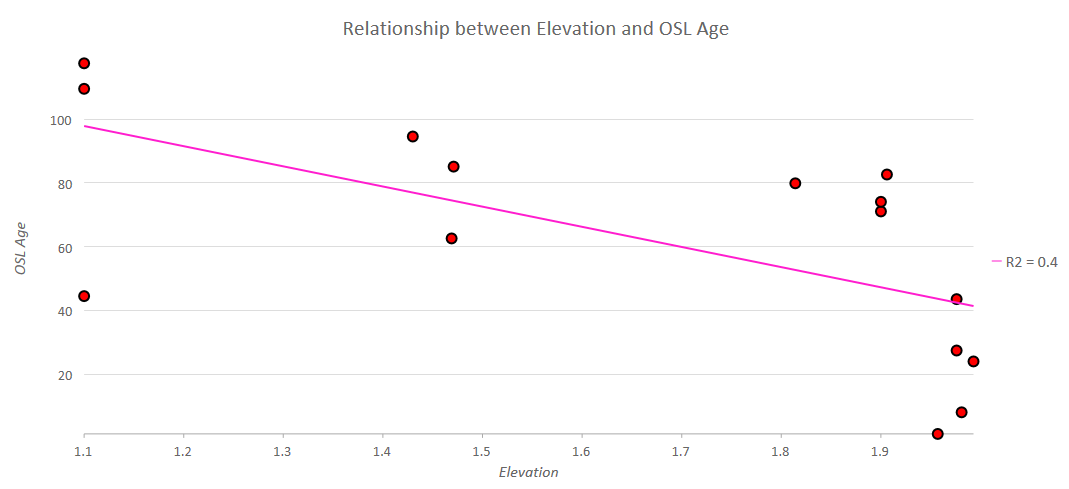 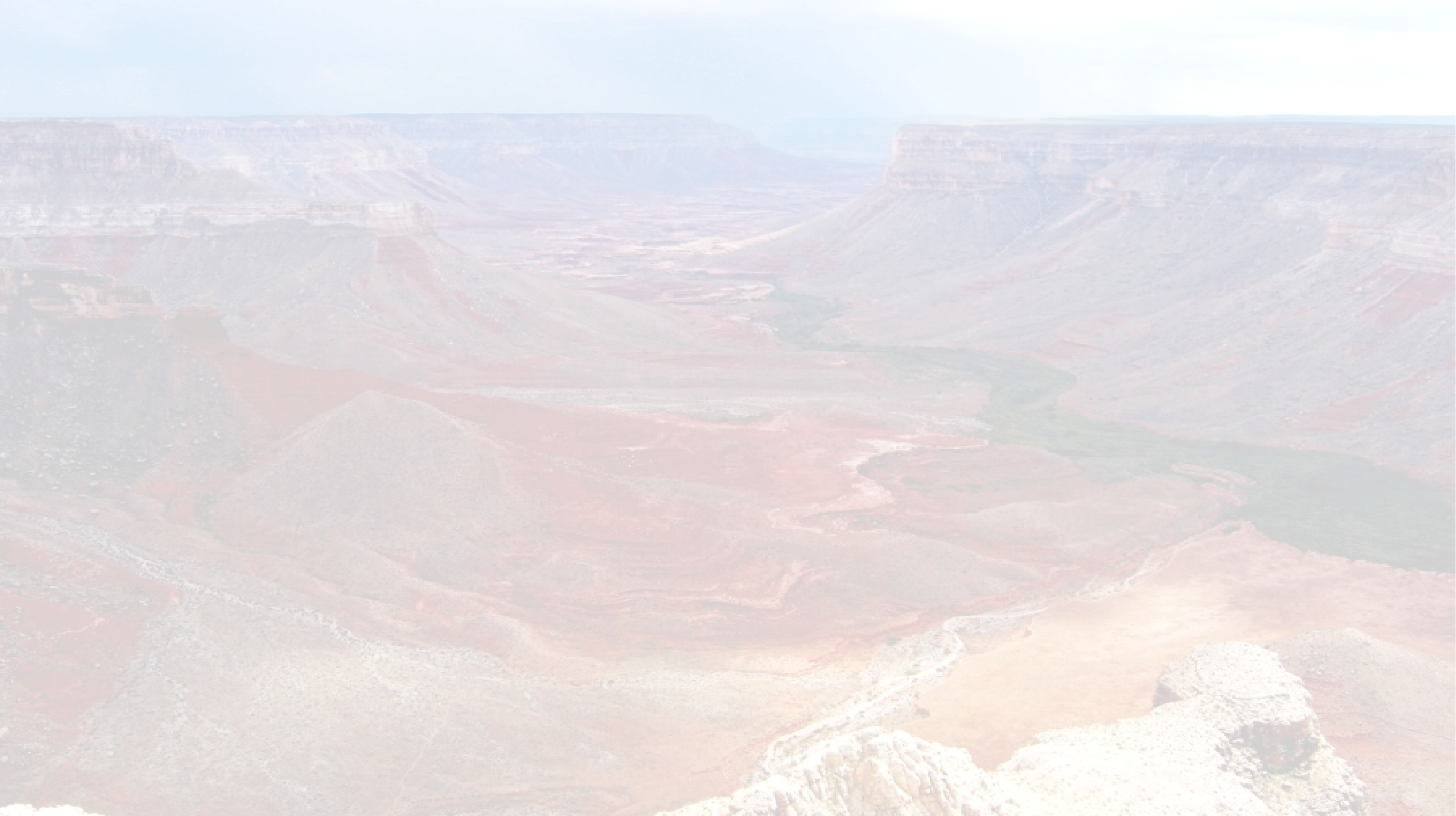 What’s left
Complete analysis for each of the three watersheds

Compile more robust OSL dataset from available data

Possibly automate steps using Python

Develop preliminary interpretations regarding erosional history